TST-2015-0023R02-Compliance Testing Program
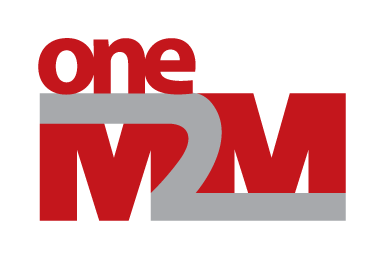 Compliance Testing Program
TST (WG6)
Source:  Seonhyang Kim, DT&C (TTA), shkim@dtnc.net , Richard Brennan, Telxxis (TIA), rbrennan@telxxis.com  
Meeting Date: 2015-02-25
Contents
What is Compliance Test Management?

Why is Compliance Test Management important?

Various options based on Compliance Test Management

Pros & Cons comparison based on Compliance Test Management allocation (Internal or External)

References of other Standard Organs

Proposal
2
What is Compliance Test Management?
Compliance Test Management :
	Manage Overall Tests, PlugFest and Certificate program

Interpret Test Specs and Terms for Compliance Testing
Test Result Checking for Adequate Specification implementation
Manage PlugFest Event 
Manage Round Robin Testing Program for Consistent &  Appropriate Test Result
3
Why is Compliance Test Management Important?
Based on the result of Compliance Test,  PlugFest and Certificate Program, 
Compliance Test Management Do;


Represent Member Companies Interests
Block corrupted Devices for oneM2M Trustability Chain Solidity
Grant/Redeem Certificates
Audit 3rd parties to evaluate their capability as oneM2M Testing Lab.
4
Options for Compliance Test Programs
5
Internal Compliance Test Management
Can Get Various Pros 
	by setting Compliance Test Management In oneM2M!
Pros
Cons
Keep Major Authority  Inside
 Reflect Members Interest  Easily
 Test Price Control Efficiency by selecting several 3rd Parties
 Easier PlugFest Handling
 No Spec Interpretation/Integration Error
 Management Efficiency(Easy  Test Program controlling)
 Easy to Give / Redeem Cert. 
 Easy to Block corrupted Devices
oneM2M would need Additional Resources to handle management program:Audit, Round Robin Test, 3rd Parties Test Capability Check
6
External Compliance Test Management
Increased Risks by not providing Compliance Test Management!
Pros
3rd Party works under delegated Authority 
 Uses own Procedures to Reflect Members Interest
 Hard to Control Test Price
Need to Co-Work with 3rd Party to Handle PlugFest 
 Possible Spec Interpretation/Integration Error
 Need to Discuss with 3rd Party how to Give / Redeem Cert. 
 Need to Discuss with 3rd Party how to Block corrupted Devices
Cons
oneM2M doesn’t need to provide Extra Resources:Testing Program, Audit, Round Robin Test, Selecting labs, Give/Redeem Cert. , Spec Integration 
Only concentrating to Spec.
7
Self-Testing vs. 3rd Party Testing
Neutrality is Major Point for Testing!
Self-Testing
3rd Party Testing
Pros
Easy Access
No Testing Fee
Easy Debug Handling


Cons
- Lack of Objectivity
Hard to make reference golden units for all wanted developers
How to Prove Self –Tested Device is Trustable?
Pros
Objective Process
 Get PlugFest Contributions &Free Resources 


Cons
 May need to pay testing fee 
 Need to Book schedules
 Sample Shipping
8
Organizations Comparison
Internal Management is More Effective for Standards 
	which have Intense interaction with Selective Features!
For Wide Scopes!



- GCF
- PTCRB
Internal
Management
External
Management
For Intensive Features!

 Wi-Fi Alliance, -Bluetooth
 HDMI, -MHL
 MirrorLink, -UPnP
 DLNA, -NFC- WPC, -RFID
 USB
9
Proposal
Question :  What is the Best Compliance Test Management process for oneM2M 
		     to Integrate M2M
		     Connectivity Chain with Trustability under oneM2M?


Answer : 
1. Manage Compliance Test Program by oneM2M Authority
2. Designate reliable 3rd Party Test Labs for Compliance Testing
3. Select Independent Individuals INSIDE of oneM2M/Partners
   for Test Result Evaluation, PlugFest Setting, Auditing
10
ANNEX A
What is ATL (Authorized Test Laboratory_?
3rd Party, Authorized Test Laboratory - ATL:

Performs Test and helping Developer for Proper Device Development
Involvement / Contributions for PlugFest
Multiple Options - by Selecting several ATLs and making them competitive
11